Deutsch
6 Klasse
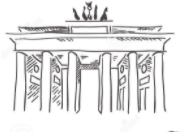 Thema der Stunde:
            „Mein Ferien-Tagebuch“
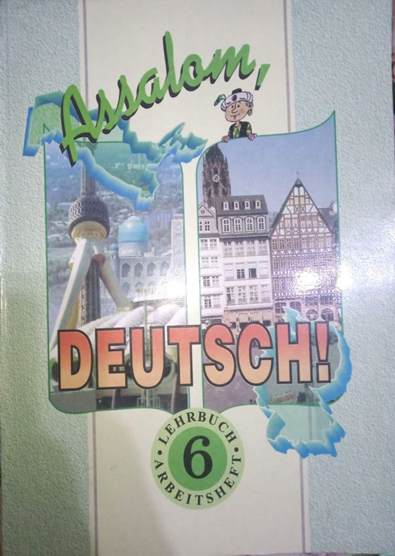 Plan der Stunde
Kontrolle der Hausaufgabe
Wir lernen neue Wörter
Wir lesen den Text
Wir machen Übung
Grammatik
Wir ergänzen Sätze
Hausaufgabe
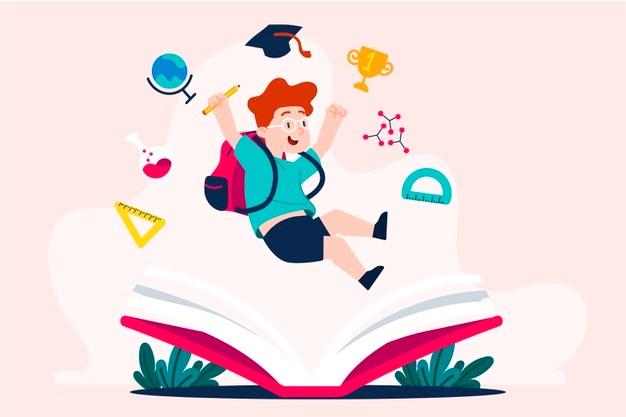 Kontrolle der Hausaufgabe
Übung 3, Seite 90. Hier sind zwei Briefe. Schreiben Sie die passenden Wörter in die Lücken.
Berge  Rad  See  Dorf  Fische  Fotos  Natur  Bergfluss
Lieber Markus,
Ich bin jetzt mit meinen Eltern in Seeshaupt. Das ____ liegt an einem kleinen ____.
Dort schwimmen viele  ______. Ich angle hier. Jeden Tag kann ich auch ____ fahren. Und was machst du?
Schreib bald!
Machmud
Dorf
See
Fische
Rad
Kontrolle der Hausaufgabe
Übung 3, Seite 90. Hier sind zwei Briefe. Schreiben Sie die passenden Wörter in die Lücken.
Berge  Rad  See  Dorf  Fische  Fotos  Natur  Bergfluss
Hallo Machmud!
Ich bin zu Hause. Bei uns gibt es eine „Aktion Ferienspaß“. Jedes Jahr fahren wir in die ______. Wir baden im _________. Besonders schön ist dort die _____. In den Bergen machen wir viele  _____. Ich schicke dir einige.
Tschüss!
Markus
Berge
Natur
Bergfluss
Fotos
Kontrolle der Hausaufgabe
Übung 6, Seite 91. Setzen Sie das Verb „sein“ im Präteritum ein.
Ich ___ bei meiner Tante. Und du?
Meine Eltern und ich ______ in Urgentsch.
Und wie ___  es da?
Es  ___  ganz toll!
Und ihr, wo  ____ ihr?
Wir  ______ in den Bergen.
Wo  _____ Gulja und Machmud?
Sie  _____ im Ferienlager.
war
waren
war
war
wart
waren
waren
waren
Kontrolle der Hausaufgabe
Übung 6, Seite 91. Setzen Sie das Verb „haben“ im Präteritum ein.
Im Sommer ______ die Kinder zwei Monate Ferien.
______  du genug Zeit zum Lesen?
Petra _____ im Ferienlager viele Freunde.
Ich  _____ am See viel Spaß.
Wir  ______ dort gewöhnlich viel zu tun.
 _____  ihr auf dem Hof viel Platz zum Spielen?
Dschinn  _____ immer gute Ideen.
hatten
Hattest
hatte
hatte
hatten
Hattet
hatte
Wir lernen  Wörter
S.9
Wir lesen den Text
S.9
Otto erzählt:
Jetzt sind die Ferien vorbei. Hier ist mein Ferien-Tagebuch mit Fotos. Im Sommer war ich auf dem Land. Gleich hinter dem Hof waren Wiesen, Felder, ein Wäldchen und ein Bach. Hier haben wir im Wasser geplanscht. Wir haben uns in der Wiese versteckt. Wir haben gespielt, gelesen und geträumt.
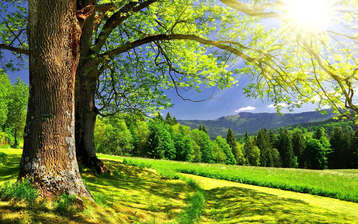 Wir lesen den Text
S.9
In der Mittagszeit war es oft sehr 
heiß. Wir haben uns eine Hütte 
gebaut. Dazu haben wir lange 
Holzstäbe in die Erde gesteckt. 
Zwischen die Stäbe haben wir
 bunte Tücher gehängt. Das war 
ein prima Sonnenschutz. Manchmal 
haben wir im hohen Gras Indianer
 gespielt.
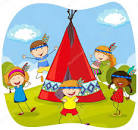 S.9
Wir lesen den Text
Niklas hat sehr gern mit einem Netz kleine
 Tiere aus dem Wasser gefischt. Mira hat 
ihm dabei geholfen. Wir haben diese Tiere
 in einem Eimer mit Wasser beobachtet.
 Nach einer Weile haben wir sie zurück 
in den Bach gegossen.
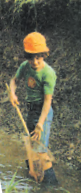 S.9
Wir lesen den Text
Am Rand des Wäldchens haben wir einen Hochsitz gebaut. Von hier oben hatten wir eine gute Aussicht über Wiesen und Felder. Schade, dass wir kein Fernglas hatten.
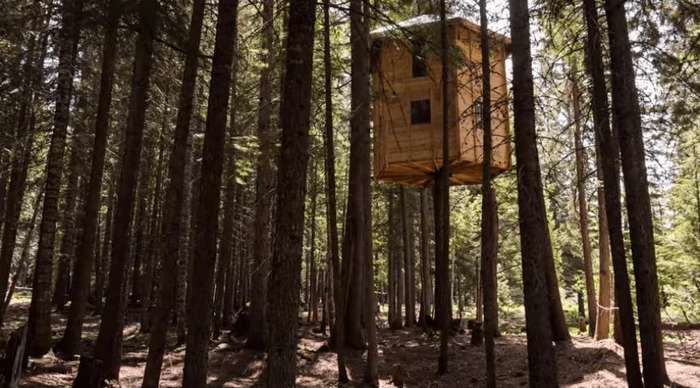 Wir machen Übung
S.10
Steht das im Text?
+
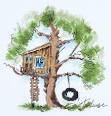 +
+
+
+
+
+
Wir lesen den Text
S.10
Suchen Sie im Text die Verbformen, die zu den entsprechenden Infinitiven passen.
Hier haben wir im Wasser geplanscht. Wir haben uns in der Wiese versteckt. Wir haben gespielt, gelesen und geträumt.
geplanscht
versteckt
gespielt
gelesen
geträumt
S.10
Wir lesen den Text
Suchen Sie im Text die Verbformen, die zu den entsprechenden Infinitiven passen.
Wir haben uns eine Hütte gebaut. Dazu haben wir lange 
Holzstäbe in die Erde gesteckt. Zwischen die Stäbe haben wir bunte Tücher gehängt.
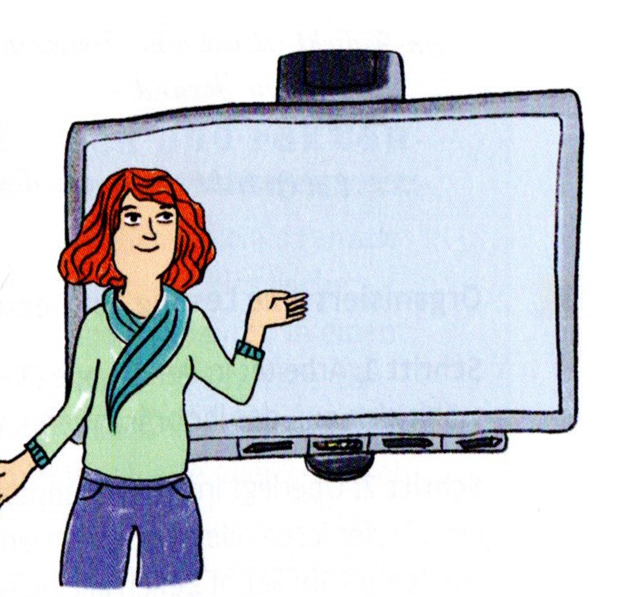 gebaut
gesteckt
gehängt
Wir lesen den Text
S.10
Suchen Sie im Text die Verbformen, die zu den entsprechenden Infinitiven passen.
Niklas hat sehr gern mit einem Netz kleine Tiere aus dem Wasser gefischt. Mira hat ihm dabei geholfen. Wir haben diese Tiere in einem Eimer mit Wasser beobachtet.
 Nach einer Weile haben wir sie zurück in den Bach gegossen.
gefischt
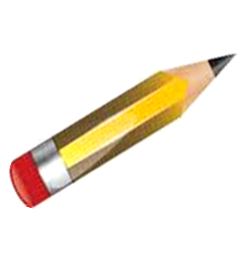 geholfen
beobachtet
gegossen
Grammatik. Verben im Perfekt
Das Perfekt bezeichnet eine Handlung in der Vergangenheit. Wir gebrauchen es hauptsächlich im Gespräch.
Wir bilden das Perfekt mit den Hilfsverben haben oder sein im Präsens und dem Partizip II des Hauptverbs.
haben/ sein (im Präsens) + Partizip II des Verbes


Wir haben im Hof gespielt.
Am Ende des Satzes
Position 2
Grammatik. Verben im Perfekt
Wir bilden das Partizip II von schwachen Verben mit der Vorsilbe ge- und der Nachsilbe –t (gesagt, gelernt).
Wir bilden das Partizip II von starken Verben mit der Vorsilbe ge- und der Nachsilbe –en (gelesen, gegossen).
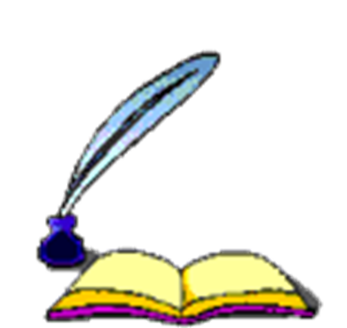 ge
t
en
ge
Wir bilden die Sätze
S. 10
1.-haben-Franziska-und Mira-im Bach-geplanscht
Franziska und Mira haben im Bach geplanscht.
2.-gelesen-in der Hütte-haben-wir
Wir haben in der Hütte gelesen.
3.-Indianer-haben-gespielt-Wir
Wir haben Indianer gespielt.
4.-Niklas-Tiere-im Wasser-gefischt-hat
Niklas hat Tiere im Wasser gefischt.
5.-auf dem Hochsitz-geträumt-habe-ich
Ich habe auf dem Hochsitz geträumt.
6.-ihr-Habt-versteckt-euch-?
Habt ihr euch versteckt?
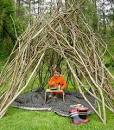 Hausaufgabe
Übung 11, Seite 92, (Bilden Sie das Partizip2)
Wir haben Ferien im Gebirge ____________ (machen). 

2. Die  Kinder  haben  gerne  Indianer ________ (spielen). 

   machen= ge+mach+t  

   spielen= ge+spiel+t
gemacht
gespielt
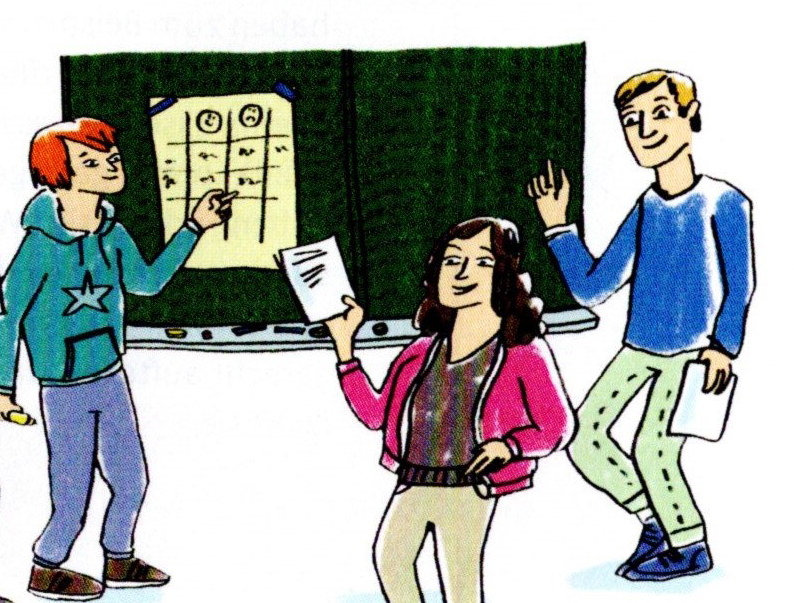 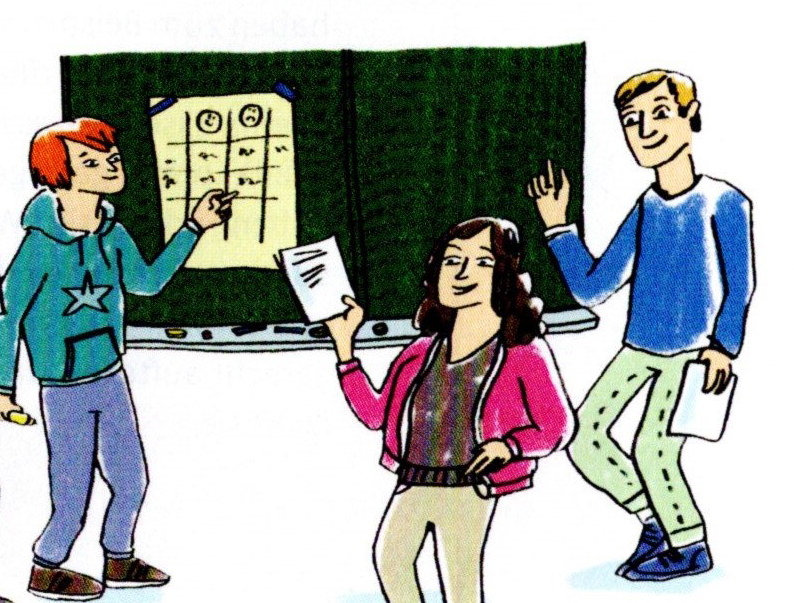 Hausaufgabe
Übung13,  Seite 93 (Bilden Sie Sätze im Perfekt)

 Wir haben auf der Wiese gespielt
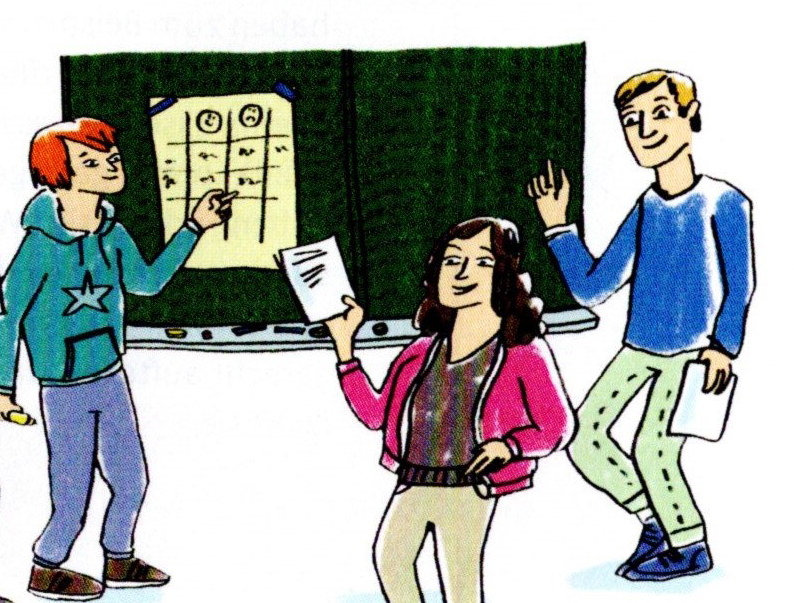 Ende der Stunde
Unsere Stunde ist zu Ende.

Danke für Aufmerksamkeit!

Auf Wiedersehen!
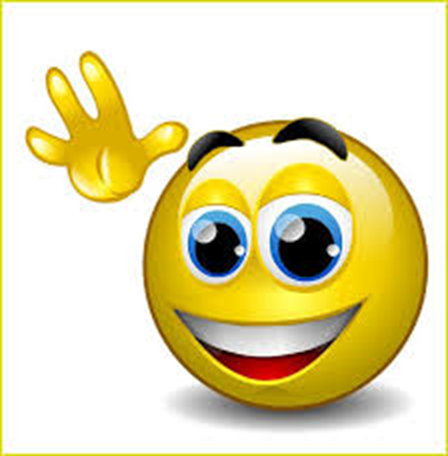